IDENTIFYING AND USING COHESIVE DEVICES
WHAT ARE COHESIVE DEVICES?
Cohesive devices are words and phrases that connect ideas.

Some people call them transition signals or discourse markers.
WHY DO WE PUT COHESIVE DEVICES?
Cohesive devices:
tell the reader what we are doing in a sentence and help to guide them through our writing. 
signal to the reader what the relationships are between the different clauses, sentences and paragraphs.
WHEN DO WE NEED TO PUT A COHESIVE DEVISE?
Make additional information
Make exemplification
Make sequencing
Show result
Make comparison
Make contrast
Show qualifying
Do reformulation
Give highlight
Make transition
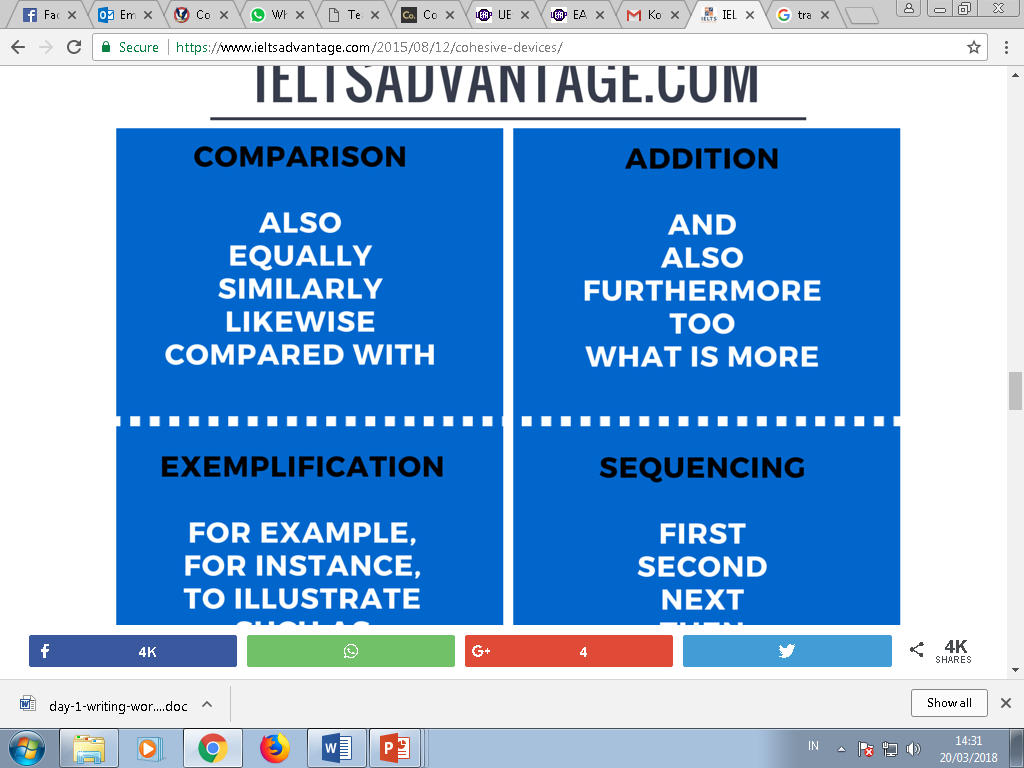 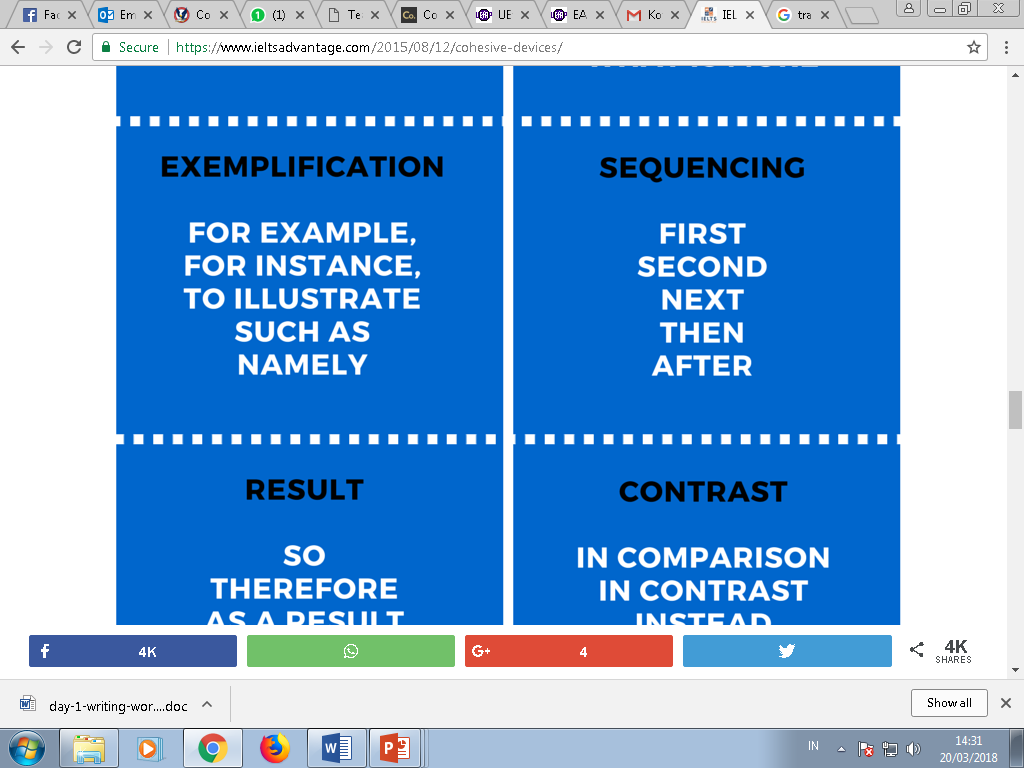 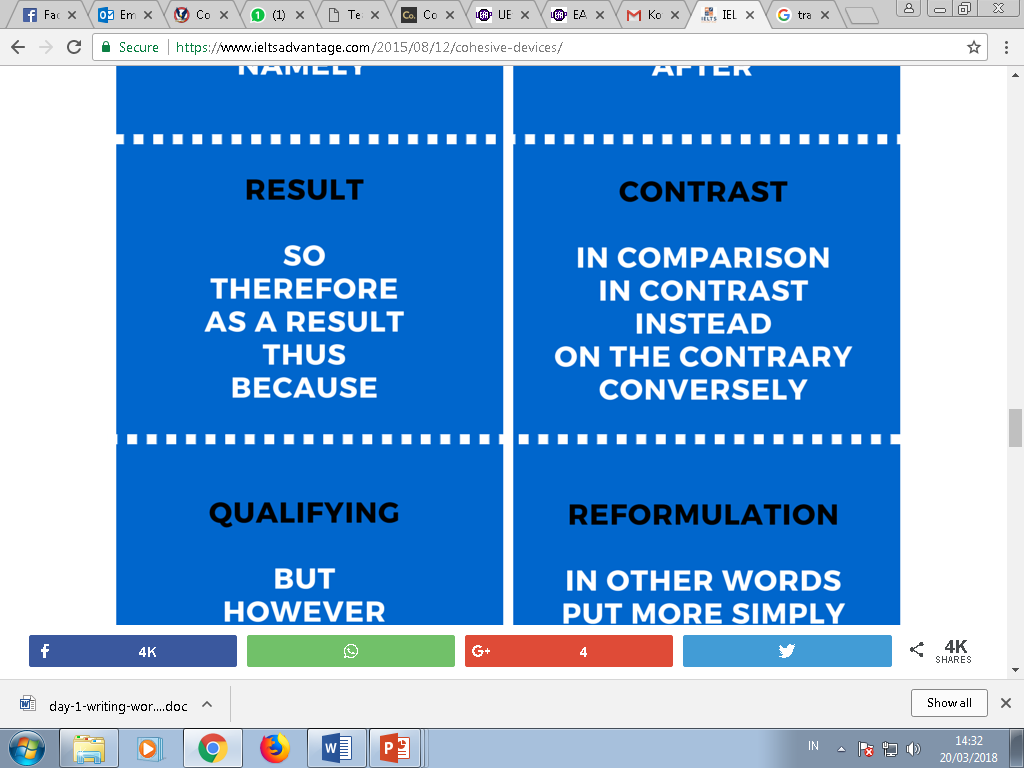 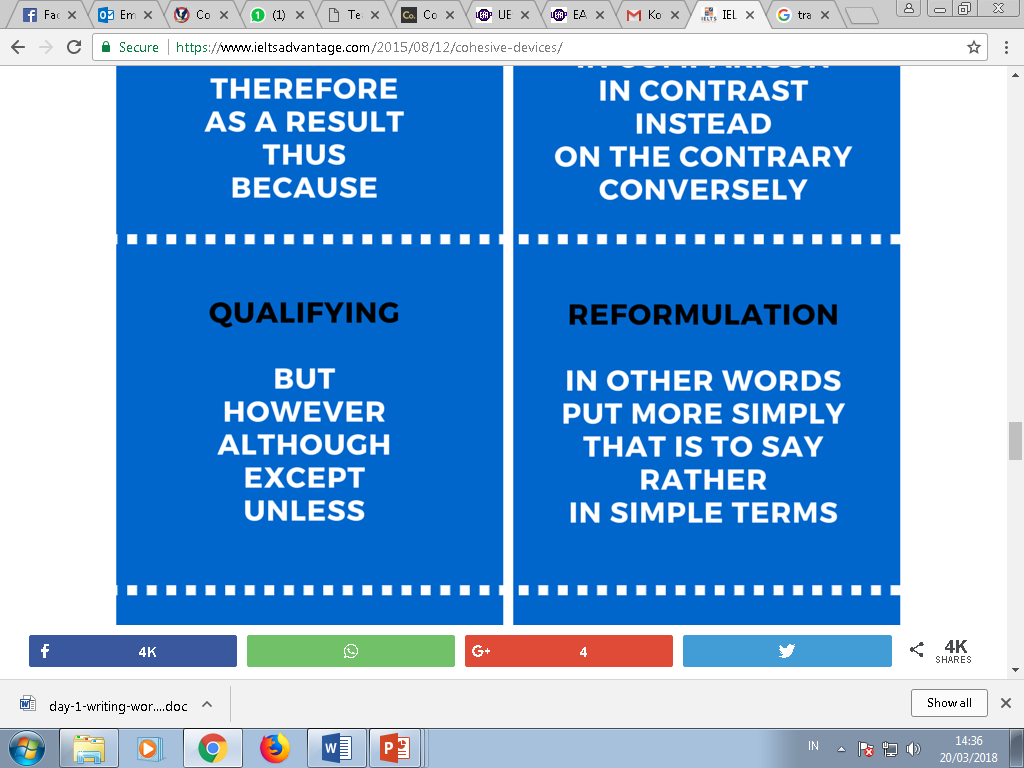 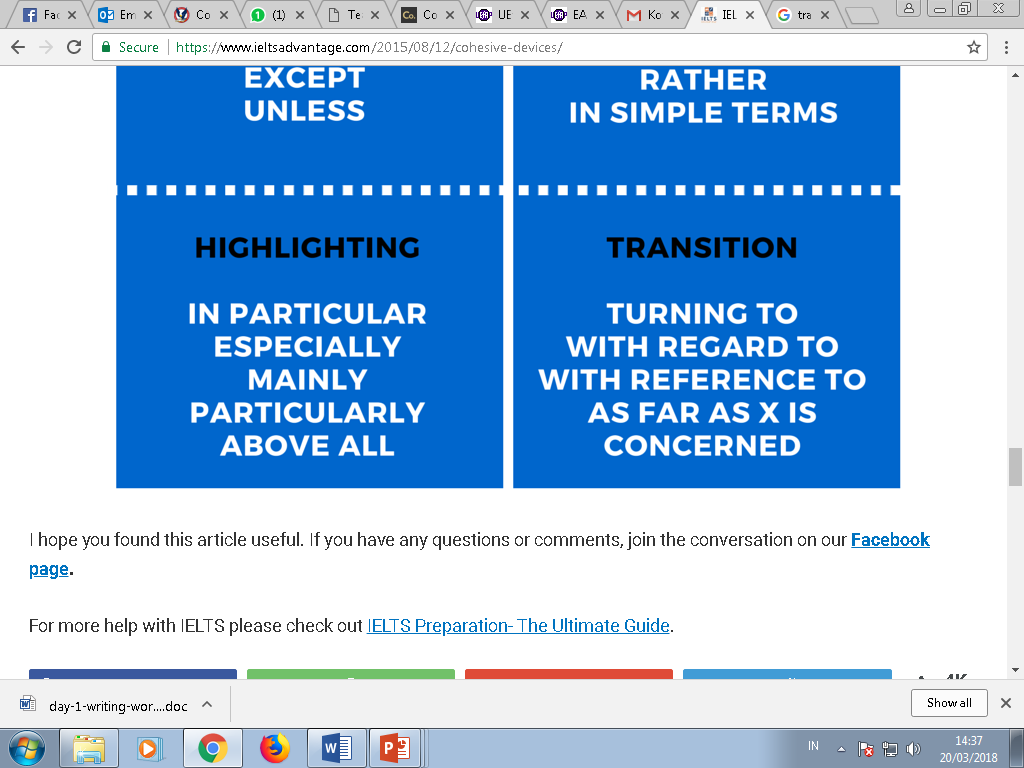 LET’S PRACTICE !
Practice 1.Color the cohesive devices used in the following paragraph.
I personally believe that libraries are among humanity’s most important institutions for several reasons.
Firstly, most of humanity’s collective knowledge is stored in libraries. Secondly, libraries protect and preserve this knowledge. They also classify or group the materials into logical and easily available divisions. Furthermore, libraries make the materials available to everyone and even provide librarians to help us find what we need. Finally, libraries are our link to the past and our gift to the future.
In conclusion,  libraries are important institutions for humanity.
Practice 1.Color the cohesive devices used in the following paragraph.
I personally believe that libraries are among humanity’s most important institutions for several reasons.
Firstly, most of humanity’s collective knowledge is stored in libraries. Secondly, libraries protect and preserve this knowledge. They also classify or group the materials into logical and easily available divisions. Furthermore, libraries make the materials available to everyone and even provide librarians to help us find what we need. Finally, libraries are our link to the past and our gift to the future.
In conclusion,  libraries are important institutions for humanity.
Practice 2.Combine the sentences below using correct cohesive devices.
My brother hates playing badminton. My sister likes playing badminton.
My uncle will visit us next week. He will bring a basket of apple.
Her cat died yesterday. That’s why she is sad now.
The children keep playing football. Their parents do not allow them to play football.
Henry’s rabbits look happy. Henry takes care of the rabbits very well.
Practice 2.Combine the sentences below using correct cohesive devices.
My brother hates playing badminton but my sister likes playing it.
My uncle will visit us next week and he will bring a basket of apple.
Her cat died yesterday so/therefore, she is sad now.
The children keep playing football even though/although heir parents do not allow them to play football.
Henry’s rabbits look happy because Henry takes care of the rabbits very well.
Practice 3.Make TWO sentences using correct cohesive devices .
Make additional information
Make exemplification
Make sequencing
Show result
Make comparison
Make contrast
Show qualifying
Do reformulation
Give highlight
Make transition
Group 1
Group 2
Group 3
Group 4
Group 5
References
Beaumont, J. 2006. North Star: Building Skills for the TOEFL Ibt. New York: Pearson 
https://www.thoughtco.com/cohesion-exercise-combining-sentences-1692189
https://www.ieltsadvantage.com/2015/08/12/cohesive-devices/
https://freeenglishcourse.info/12-contoh-analytical-exposition-terbaik-bahasa-inggris/